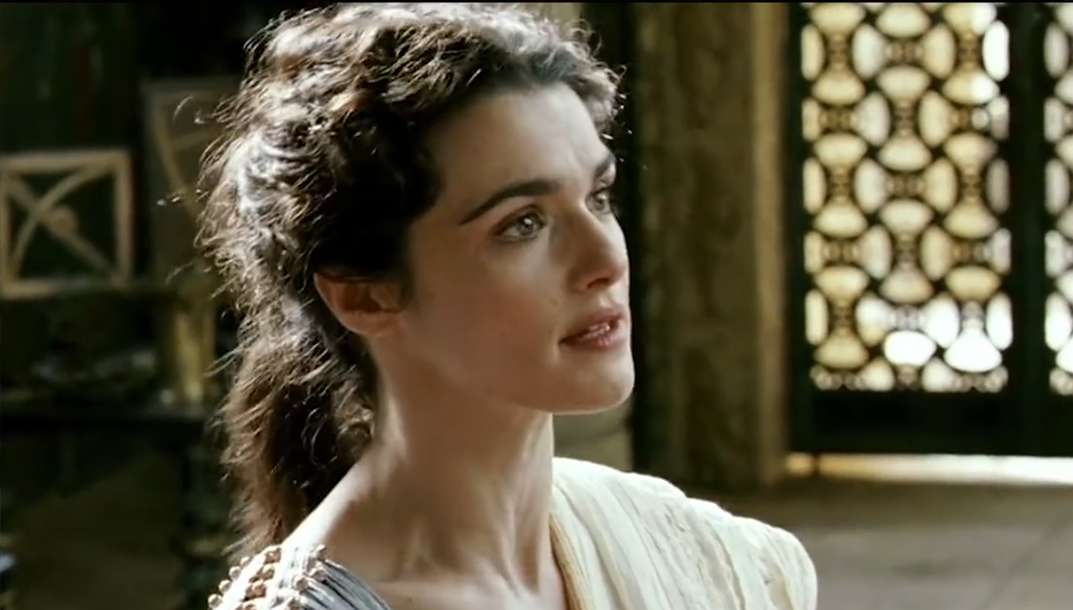 HYPATIE
Biographie
Père: Théon D’alexandrie
Fonction: par sa science et son éloquence autant que par sa beauté
Naissance : Entre 355 et 370
Localité: Alexendrie
Elle enseigne, elle vulgarise
L’astronomie
Elle est considérée comme une philosophe néoplatonicienne
Pharses célèbres
1- "Défendez votre droit de penser, car même penser de manière erronée vaut mieux que ne pas penser."
2- "Toutes les religions formelles sont fallacieuses et ne devraient pas être acceptées par respect pour soi-même."
3- "Comprendre les choses qui nous entourent est la meilleure préparation pour comprendre les choses qui se trouvent au-delà."
4- « Dieu créa l'homme comme un animal social, avec une inclinaison et sous la nécessité de vivre avec les êtres de leur propre espèce, et a également doté de la langue, être le grand instrument et lien commun la société."
5- "La vie est croissance et plus nous voyageons, plus nous pouvons comprendre la vérité. Comprendre les choses qui nous entourent est la meilleure préparation pour comprendre les choses qui se trouvent au-delà. "